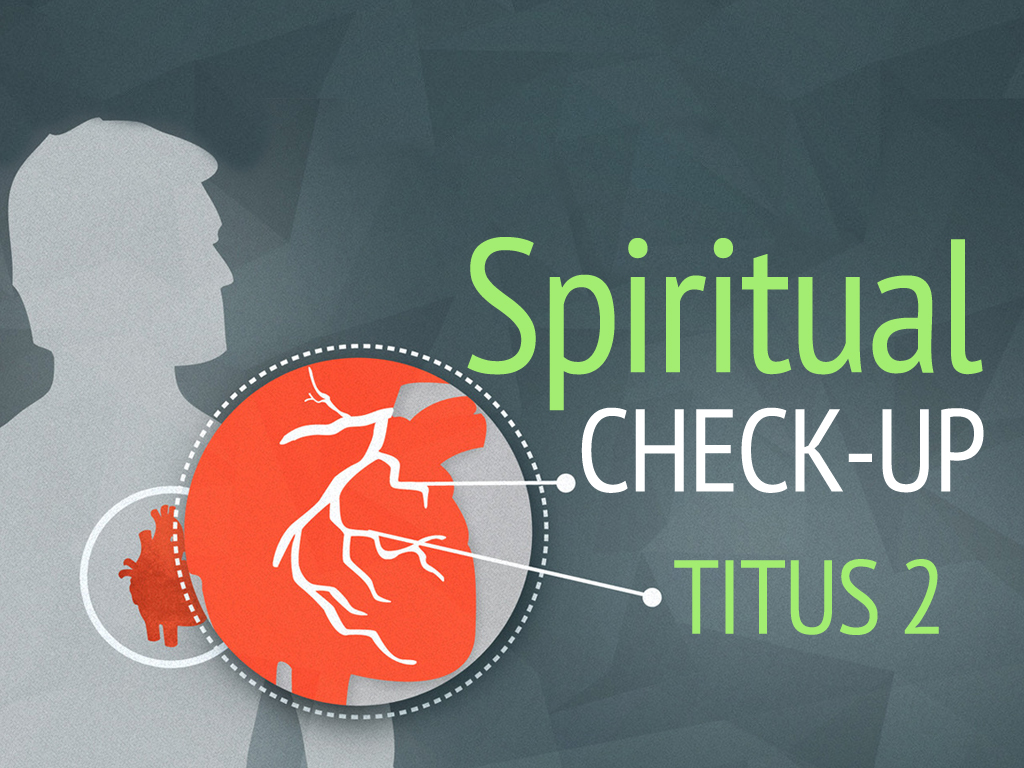 Spiritual Check-up
[Speaker Notes: Set wonderfully between the Concepts of SOUND DOCTRINE & GRACE, we find descriptions of the Character Traits that Christians of every age, in every season of life, should be developing and demonstrating.  Today we are going to look at these four groupings to help us examine our hearts and better show others the LOVE and NATURE of Christ.

Temperate:  This is a trait not only older men are commanded to develop but also elders and ladies serving the church.  (1 Tim. 3:2 – elders) (1 Tim. 3:11 – female servants) 

This word carries the idea of sobriety that is expressed in verse 3, but is broader addressing the kind of attitude that older men are expected to have when they are sober.  The thought is that you are more than just avoiding being out of control – you exercise temperance to maintain control.  This is the kind of man who doesn’t lose control when someone is trying to pick on him and get under his skin.  He has the ability to stay calm in tough situations.

Dignified:  KJV = Grave.  This is one who approaches life with an accurate perspective on the gravity of individual situations.  He understands the difference between the gravity of life/death situations and the gravity of a football game.  Because of this, he responds to both appropriately.  He treats fun things fun, and serious things seriously.  This is a very rare trait to find in groups of people.  It is best seen in individuals who have developed dignity by study and practice.  Dignity and Honor are similar in they both carry the idea of giving something the appropriate weight – this gets back to the common ancient method of measuring with scales.  The benefit of being dignified is that you earn the respect of others and come to be trusted by them as well.

Sensible:  This brings the idea of discreet and level headed.  Important to note that this is one of the traits God instructs all to have.]
Traits of Older Christian Men
Temperate:  Free from intoxicants. In control of mind and body.
Dignified:  Honorable. Respected. Credible.
Sensible:  Self-Control via Self-Examination (Pr. 14:8, 15, Pr. 15:5)
Sound:  Well, wholesome, uncorrupt.  
A Thoughtful Attitude and Lifestyle
[Speaker Notes: Pr. 14:8 – takes time for self-examination to ask “where am I, where am I going, do I like the kind of person I am, would I like to be treated the way I treat others.”  The sensible man lives with answers to these questions.  He acts and speaks purposefully.  You can see why God wants us all to have this trait.

Pr. 14:15 – you don’t just go with the flow. You think carefully about what you get involved in. Where you are going to be leading your family, friends, community, business, or church.

Pr. 15:5 – this is a man who has enough common sense to know he doesn’t have all the answers, isn’t perfect, and needs to learn from others.

Sound:  This is one of the most beautiful qualities listed.  Older men if you are looking to make your wife proud of you.  If you are looking to be the wise grandfather your kids and grandkids need. This is the trait that is the icing on the cake.  We need to be temperate, and dignified, and sensible – but what will really make God’s man stand out from the rest is a man who is SOUND.
This is a man who because of his own well-being is Strong, Right, and perhaps most importantly Dependable.  This is the one you can count on for a true and sound answer about you faith.  This is the guy you can see demonstrating love for his neighbors without expecting something in return, and this is the guy that doesn’t get sidetracted by the latest greatest theories floating around.  He sticks to what he knows is tested and true.

His Faith is Whole and Well
His Love is Strong and Steady
His Perseverance is a light for others to follow because he stands strong in his hope for a better tomorrow.
(Faith Love Perseverance, Similar to Faith Hope and Love – idea being that he has got the majors right.)

ALL THESE POINT TOWARD A THOUGHTFUL ATTITUDE AND LIFESTYLE.  You are not that crazy guy who did such crazy things in your twenties.  You have grown up, put away childish things, and are a treasure chest of wisdom, experience, and guidance.  You are the one who has seen how the world works, and younger men and women will be privileged to benefit from your influence. – IF YOU HAVE THESE QUALITIES.

So you are thinking – yes those all sound like wonderful traits, but why does God tell OLDER MEN specifically to develop these traits?

These are the traits God wants older men to develop and exemplify because it is going to put you into a fantasic position to be useful in your home and in the church.  Men with these traits become God’s Tools for Growth because they each have the tools for making a strong impact.

Older Men are able to guide the weak and lead the brave.  Joshua 1:16-18….the men of the community were going to hold others up and hold them accountable for following God.

Temperance:  To Help Others Focus
Dignity: To Inspire Others To Follow, To Teaches Others To Value Godliness
Sensible: Gives Older Men The Power to Persuade, and Frees Them with the Power to Choose
Sound: Establishes Older Men as a Model of Reliability]
Men, Where Are You Today? 1..2..3..4..5..6..7..8..9..10
Temperate 
Saul and David (1 Samuel 18, 24)
Dignified
Haman and Mordecai (Esther)
Sensible
Samson and Boaz (Judges and Ruth)
Sound
Demas and Timothy (2 Timothy 4)
[Speaker Notes: Read these passages and get someone to help you evaluate yourself.  Someone who has known you for at least a year, preferably longer.  And someone who you will not argue with their input. Someone you know you can accept loving criticism from.

Remember we are not comparing ourselves to the “liars, evil beast and lazy gluttons” if so we would all be 8s 9s and 10s on every category.  We are comparing ourselves to the true meaning of the words as God has called us to be each of these things.

Saul and David – Saul’s jealousy prompted him to try to kill David in ch. 18 but in ch. 24 David tries to make peace with Saul and refuses to listen to those who encourage him to kill the Lord’s anointed)

Dignified – Haman thinks only of his own exaltation, but Mordecai puts God first in everything and even saves the life of the king.

Sensible – Samson ignores the counsel of his parents in selecting a Philistine wife based on her appearance, but Boaz shows love, dedication, and honor to Ruth by seeking her hand in marriage in the city gates in the proper manner.

Sound – Timothy is reminded to preach in season and out, while Demas has gone after the wages of the world.

Who do you have more in common with in each instance?]
Traits of Older Christian Women
Reverent Behavior: A Condition Suitable to Holiness
“kathitemi” =  to set in a place, position, or condition  (Titus 1:5 “ordain”)
“katastema” = the place, position, or condition one is in. (Titus 2:3 “behavior”)
Holiness in your Presence
Jerome’s Quote
You are women of AMAZING Influence
[Speaker Notes: A Condition Suitable to Holiness:
Behavior = in the broadest sense of the term. It is not enough to just have it on the inside
Reverent = compound word. Fitting for Holiness.  You run every aspect of your personal behavior against the standard of holiness found in the Bible.

WHY IS IT SO IMPORTANT YOUR “Katastema” be reverent, be holy – Because this is your PRESENCE.
Truly in the broadest sense.  This is a powerful and unique word in the Bible.  This is the only time it is used.
Secular usage – to describe the presence of an elephant.
Jerome: “The movements of the body, the expression of the countenance, what is said and what is left unsaid.  The whole habit and composition or structure of mind and body is to be what becomes a holy woman.”

This is Important Because: 
Amazing Influence – you literally light up a room because of your spiritual beauty.  You carry a HUGE amount of influence and older women are to be living a life where everything about them exudes holiness – why – because we ALL are suppose to live this way, and God has given us men to proclaim it and women to perform it.  

That little voice inside of you that wants to know if you are beautiful, and that little voice inside of you that craves the attention of the people who are the most important in your life – it is not there because you are conceited – it is there because God WANTS us to be looking at you.  God wants us to be noticing you.  God wants us to look at you and be able to see HIM. ]
Guarding Against Two Traps
Trap #1: “not malicious gossips”
Method to avenge ourselves despite weakness
No active employment but very active memory
Godly women instead excel in Kindness
Trap #2: “nor enslaved to much wine”
Dependence and service to the worldly instead of the holy. (Rom. 6:16-18, 2 Pet. 2:19)
False Source of comfort, distraction, and acceptance
Godly women instead are ready to Teach.
[Speaker Notes: Common Problem:  - Yes this is difficult, don’t give up. (James tongue)  -  TWO traits that lend themselves to temptation to gossip.  If you fit these you must really be on your toes!

Literally: Not Devils - How will your influence, your presence be used?
Not Devils: Satan knows the power of your Influence, and he wants to hi-jak it and use it for himself.  Just like he used Eve in the garden and used the Pharisees in Jesus day.  He wants to poison your lips for his purposes.  

Your influence is not a tool to be used by Satan, but by God!  There are countless number of things that you should avoid to not be “of the devil” but the point here is not to list them all.  The point is to call on spiritually mature women to recognize the beauty of the label God has given them and the horrible thought of being called “of the devil” so that it will discourage such injurious and abominable behavior.

What does it mean to be not a malicious gossip? How about setting KINDNESS as your goal. Reclaim this aspect of your behavior for the Lord.

Two Sins in this Trap:  1. Enslavement and 2. Drunkenness
Enslavement:
As Christians we are not to be controlled by anything because we have given ourselves to God.
Wine:
Specific example given here – it was a big problem in the culture at Crete and throughout the Roman world.

Paul and Timothy want Godly older women to understand you don’t need to throw yourself a pity party to get a head start in dealing with “daily life.”   This is the strategy of the worldly, not the Godly.

You don’t look to the world for comfort, but to God.
You don’t look to the world for distraction from the pains of reality, but to God.
You don’t look to the world for acceptance, but to God!

Does this mean you never enjoy the blessing around us that God has given us? NO.
It is healthy both physically and spiritually to relax and clear our heads, but do we depend on it?

But we can never allow ourselves to become enslaved to wine, alcohol or any other worldly source of comfort.]
“Teaching what is good”
didaskalos – “teacher” (Jn. 1:38)
Pseudodidaskalos – “false teacher” (2 Pet. 2:1)
     Kalodidaskalos – “good teacher”
Kalos – “describes that which is beautiful as being well proportioned in all its parts or intrinsically excellent.”
Abundance of Opportunities to Teach
2 Tim. 1:5, Titus 2:4, 1 Pet. 3:1, John 4:28, Acts 18:26
[Speaker Notes: Again – God has a special word – The Holy Spirit has book ended this section of scripture with words that emphasize the unique role and traits of this phenomenal group.  The unique greek words make this text POP.

Pretty, Pretty, Pretty, Breath-taking.  The specialness is indicated by the word’s uniqueness and its own meaning.

Kalos 
- this is the word for “good” but not just common “good.” This is the word that 
– You are God’s Beautiful teachers; you are God’s teachers of what is beautiful.  The structure of the compoud word points toward and connects with your nature – Just like False Teachers are themselves graveyards of false doctrine and false hopes.  You are Good Teachers – You are yourself as beautiful as the presence and influence that you exhibit, but you are also God’s special tool to carry and use this amazing ability to influence for all that is good and beautiful.  The meaning of the word connects to your activity.  God’s beautiful teachers; God’s teachers of what is beautiful.

Older women – they’ve got it pulled together.  You are well proportioned. Your time and attention are given to the concerns of your home and family, but not without concern for the sick or suffering.  You have found balance and boundaries in your life to be a model of virtue.

BARNES:
Teachers of good things. That is, instructing the younger--whether their own children, or whether they sustain the office of deaconess, and are appointed to give instruction to younger females. Comp. See Barnes for 1Ti 5:2.]
Titus 2:1-4a
1 But as for you, speak the things which are fitting for sound doctrine. 2 Older men are to be temperate, dignified, sensible, sound in faith, in love, in perseverance. 3 Older women likewise are to be reverent in their behavior, not malicious gossips nor enslaved to much wine, teaching what is good, 4 so that they may encourage the young women
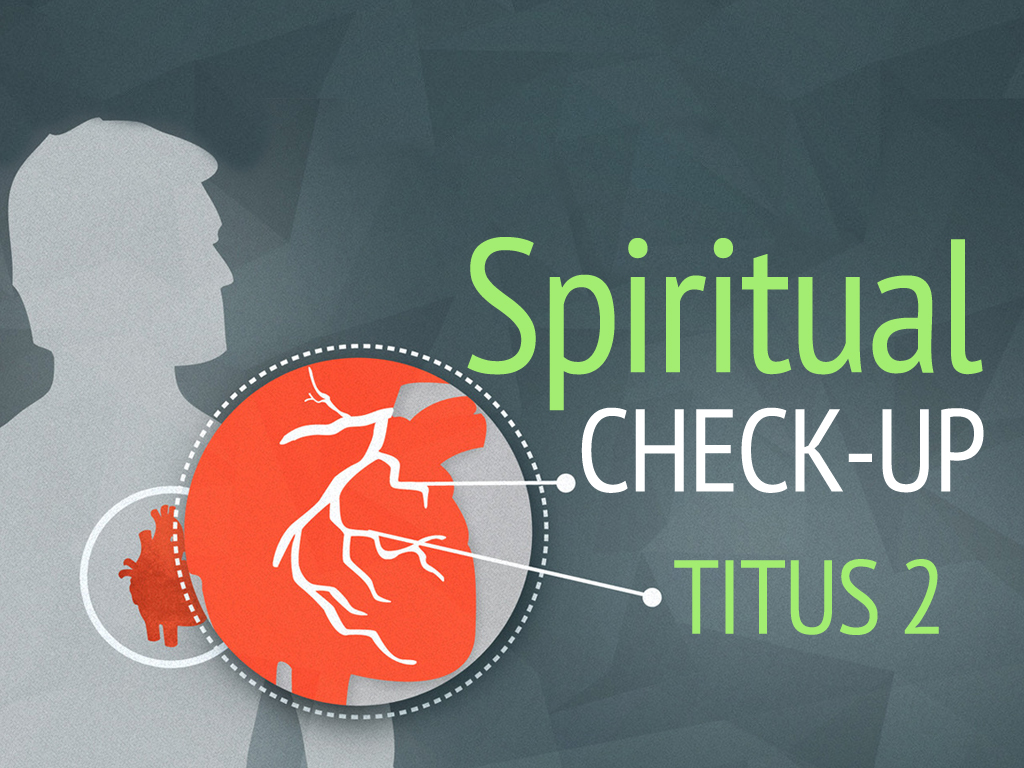 Spiritual Check-up
[Speaker Notes: Today as you examine your heart – you may be thankful for the older men and older women who have been great examples of FAITH…but you may also recognize that you are spiritually sick.  You may see the SIN in your life and want the CURE.

The good news is that JESUS is the GREAT PHYSICIAN.  He died to take away our sins.  If you believe HE is the SON of God, and are ready to confess that faith, turn to follow HIM, and have HIM wash your sins away in baptism – you can take that step this morning.]